PHÒNG GIÁO DỤC VÀ ĐÀO TẠO QUẬN LONG BIÊN
TRƯỜNG MẦM NON GIA QUẤT
PHÁT TRIỂN VẬN ĐỘNG
TRÈO LÊN XuỐNG THANG
TRÒ CHƠI: ĐUA NGỰA
Lứa tuổi: Mẫu giáo lớn (5-6 tuổi)
Giáo viên: Nguyễn Thị Hường
Năm học: 2021-2022
I. MỤC ĐÍCH YÊU CẦU:
          1. Kiến thức.
          - 4 tuổi: Trẻ biết trèo lên từng chân 1 và đưa tay lên theo chân bước xuống thang cũng vậy, biết phối hợp chân tay nhịp nhàng. Biết chơi trò chơi.
         - 5 tuổi: Trẻ biết trèo lên từng chân 1 và đưa tay lên theo chân bước xuống thang cũng vậy, biết phối hợp chân tay nhịp nhàng. Chơi thành thạo trò chơi. 
          2. Kỹ năng.
                - Rèn kỹ năng trèo lên xuống thang biết phối hợp chân tay nhịp nhàng .
        3. Thái độ.
        - Giáo dục trẻ tính tự tin mạnh dạn.
II. CHUẨN BỊ:
* Đồ dùng của cô : 
 Một cái thang để trẻ trèo.
 Nhạc theo chủ điểm.

* Đồ dùng của trẻ :
 Quần áo gọn gàng, trẻ khỏe .
Ổn định tổ chức:
Cô và trẻ cùng hát và
vận động bài hát: “Gà trống thổi kèn”
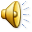 I.KHỞI ĐỘNG:
Trẻ đi chạy theo nhạc, đi các kiểu chân theo đội hình vòng tròn...Trẻ tập trung về 2 
hàng. Trẻ điểm số theo tổ và chuyển 4 hàng tập BTPTC.
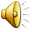 II. TRỌNG ĐỘNG:
1. Tập bài tập phát triển trung
 theo nhạc bài hát 
“ Đàn gà trong sân”
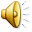 2. Vận động cơ bản:
“ Trèo lên xuống thang”
Mời trẻ quan sát cô tập mẫu lần 1
không giải thích
Mời trẻ quan sát cô tập mẫu lần 2
có giải thích
TRẺ THI ĐUA GiỮA 2 ĐỘI
3. Trò chơi:
“Đua ngựa”
CÔ PHỔ BIẾN CÁCH CHƠI VÀ LUẬT CHƠI
+ Cách chơi : Cho trẻ đứng thành 2 đội, cô nói các con hãy giả làm những con ngựa . Bây giờ chúng ta chơi trò chơi (đua ngựa) khi chạy các con nhớ làm những động tác chạy như phi ngựa . Bằng cách nâng cao đùi. Thi xem ai làm giống ngựa phi nhất  và nhanh nhất sẽ là người thắng cuộc . Cho trẻ chạy khoảng 20m rồi quay lại .
 Mỗi lần 2 cháu ở 2 đội thi xem đội nào có con ngựa phi nhanh nhất .
+ Luật chơi : Ai không nâng cao đùi khi chạy, người đó sẽ bị thua cuộc .
Nhạc trò chơi
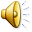 III. HỒI TĨNH:
Trẻ đi lại nhẹ nhàng quanh sân
theo nhạc
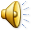